State Pension System Update

House State Government Committee Testimony
Matthew Knittel, Director
Independent Fiscal Office
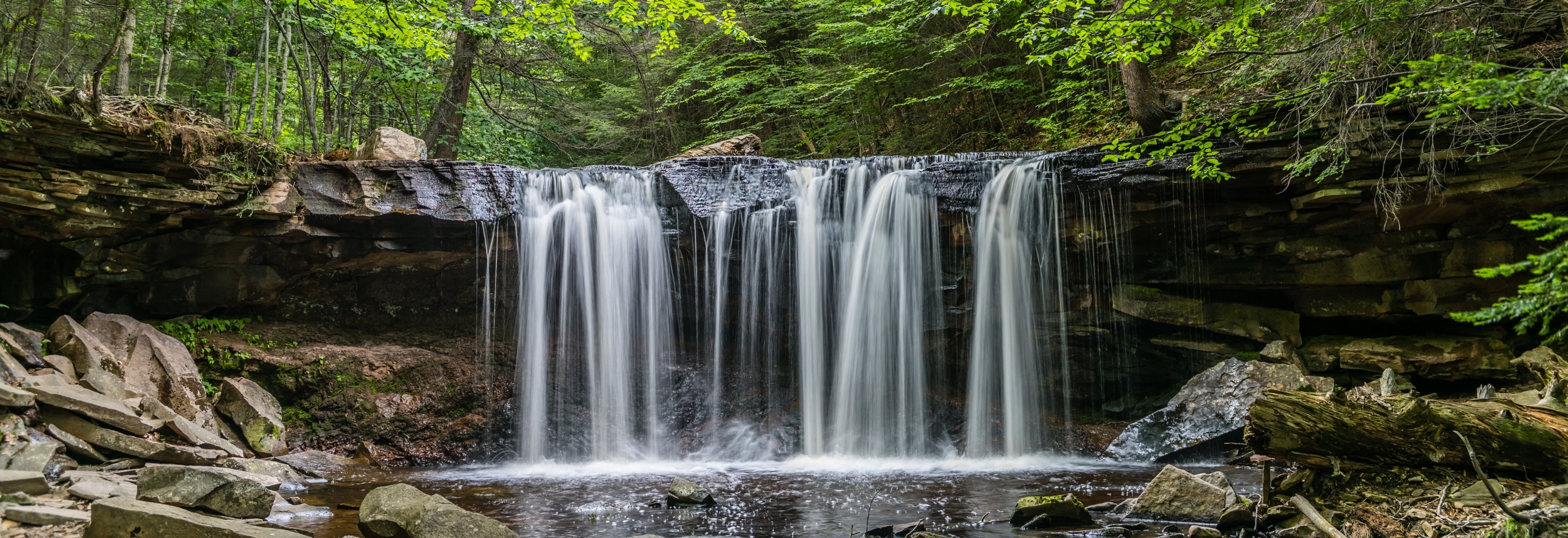 August 19, 2021
Recent Legislation
Act 5 of 2017:  Act 5 established two hybrid defined benefit and defined contribution plans and a pure defined contribution plan for both state systems. Changes were also made to benefit accrual rates, employee contributions, and retirement ages, among others.
Act 105 of 2019: Allows qualified employers to issue bonds to pre-fund 75-100% of their unfunded accrued liability (UAL). To date, two employers have made lump sum payments: (1) The Pennsylvania State University ($1.1 billion in 2020) and (2) the Pennsylvania State System of Higher Education ($825 million in 2021).
Act 128 of 2020:  Enacts administrative and reporting changes for SERS and PSERS. The act requires both systems to conduct prescribed stress testing of their systems. The IFO will compile those data in a report that summarizes outcomes and calculate the ratio of projected employer pension contributions to projected state revenues.
August 19, 2021
1
State Pension System Funding Outlook
August 19, 2021
2
Pension Funding as Share of Total General Fund Revenues
August 19, 2021
3
Rate of Return Sensitivity Analysis
August 19, 2021
4
State Pension System Funding Comparison
August 19, 2021
5